QUIZ
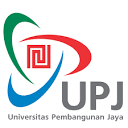 GALIH WULANDARI SUBAGYO, s.T.,M.T.,
PERTEMUAN KE 5MINGGU KE 5